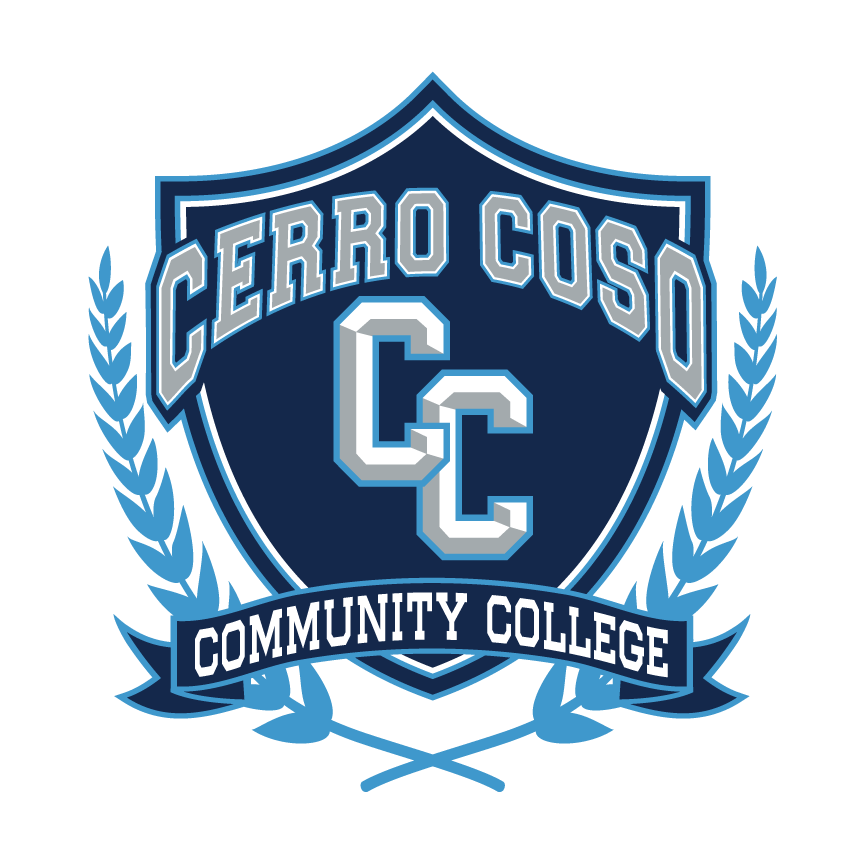 College Council
April 7, 2022
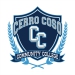 Constituency Reports
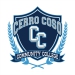 Reporting Committees
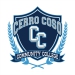 Facilities – Cody Pauxtis
Next meeting: April 20 April
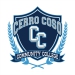 Safety & Security – Kevin King
Presented CFIT to President's Cabinet
Cost analysis needed

Presented CFIT to Safety Committee
Currently working final recommendation
Coverage needs
Training requirements

Current issues with Security Contract

Sexual Assault Awareness Guest Speaker 4/28
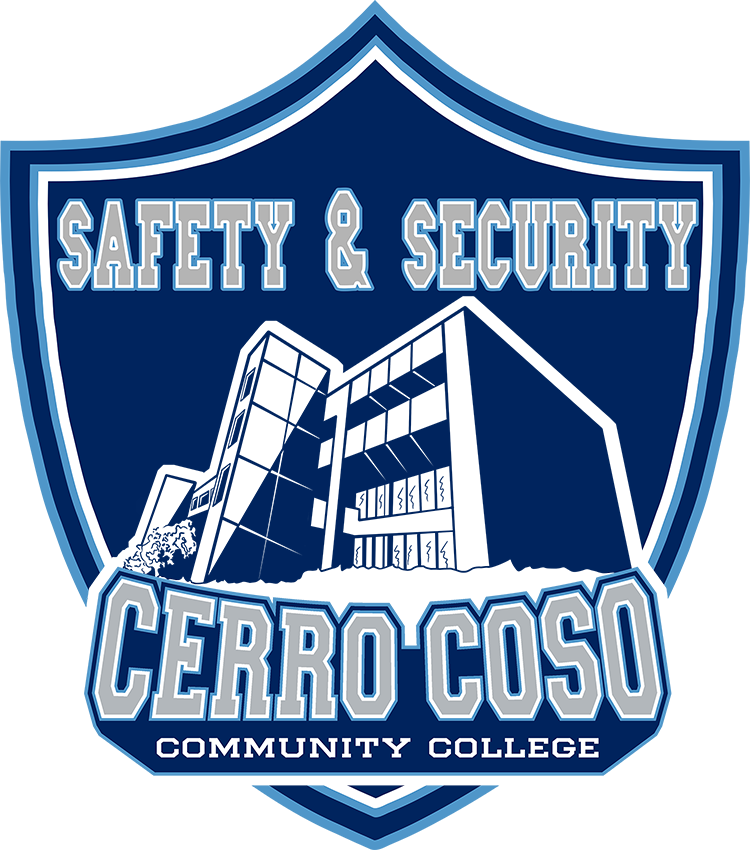 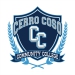 Technology Resource Team (TRT) – Mike Campbell
Next Meeting April 20th
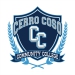 Student Success Support Programs (SSSP) – Heather Ostash
Basic Needs Funding Discussion
SOAA Finalization
Participatory Governance Handbook Feedback- Renaming of the committee
Student Communication Plan Sub-committee
Program Mapper Review Sub-committee
Committee website
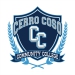 Incarcerated Students Education Program – Peter Fulks
We remain optimistic for a fall return in person
Turnover is one of our primary concerns. We are developing a recruitment approach
Training on 4/9 for canvas launch in prison
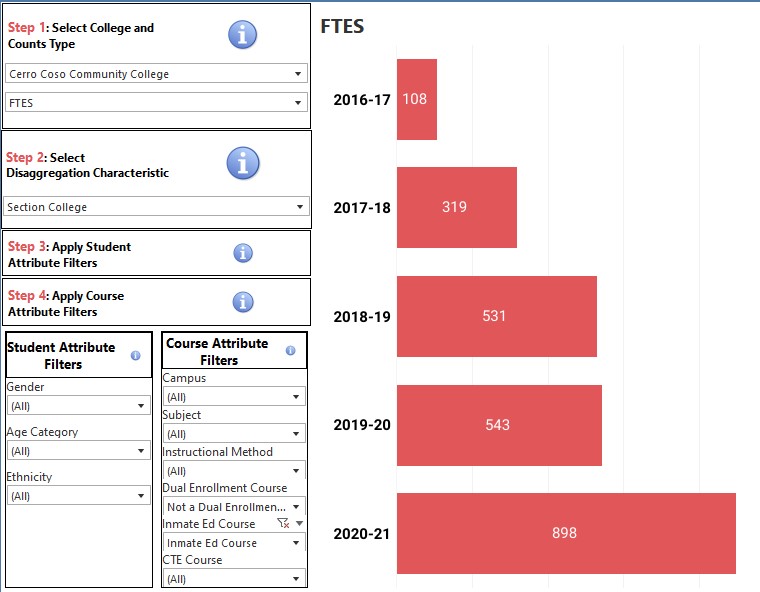 Enrollment is strong year over year, but may see a dip when returning in person
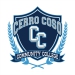 Associated Committees
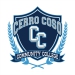 Budget Development – Lisa Couch
Meeting weekly – beginning review of requests
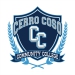 District Wide Budget Development Committee – Lisa Couch
Last met on March 11 – Next meeting on April 8

Considering partial implementation of internal allocation model – SCFF and other revenue piece (hold on District Office / Districtwide piece)

Investment Plan proposals to KCCD Board Finance Committee – distribution of unallocated 2020-21 apportionment.
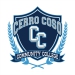 Institutional Effectiveness Committee (IEC) – Corey Marvin
Has not met. Next meeting Thursday 4/28.
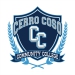 Professional Development Committee – Corey Marvin
Has not met. Next meeting Thursday 4/26.
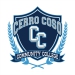 Accreditation – Corey Marvin
Has not met. Next meeting Thursday 5/3.
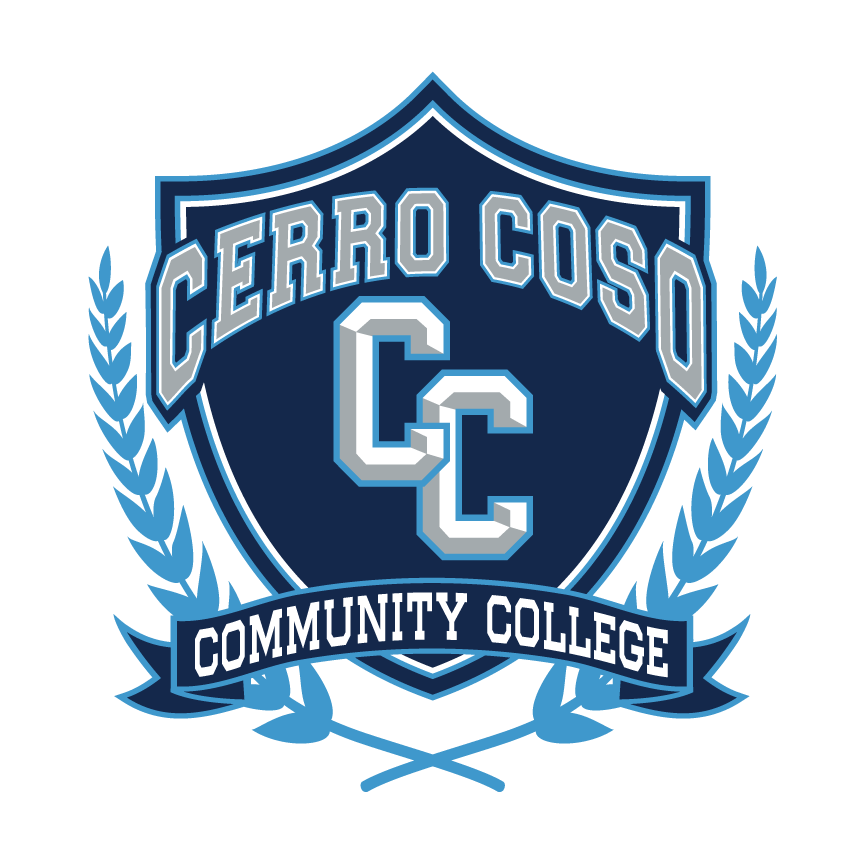 The End